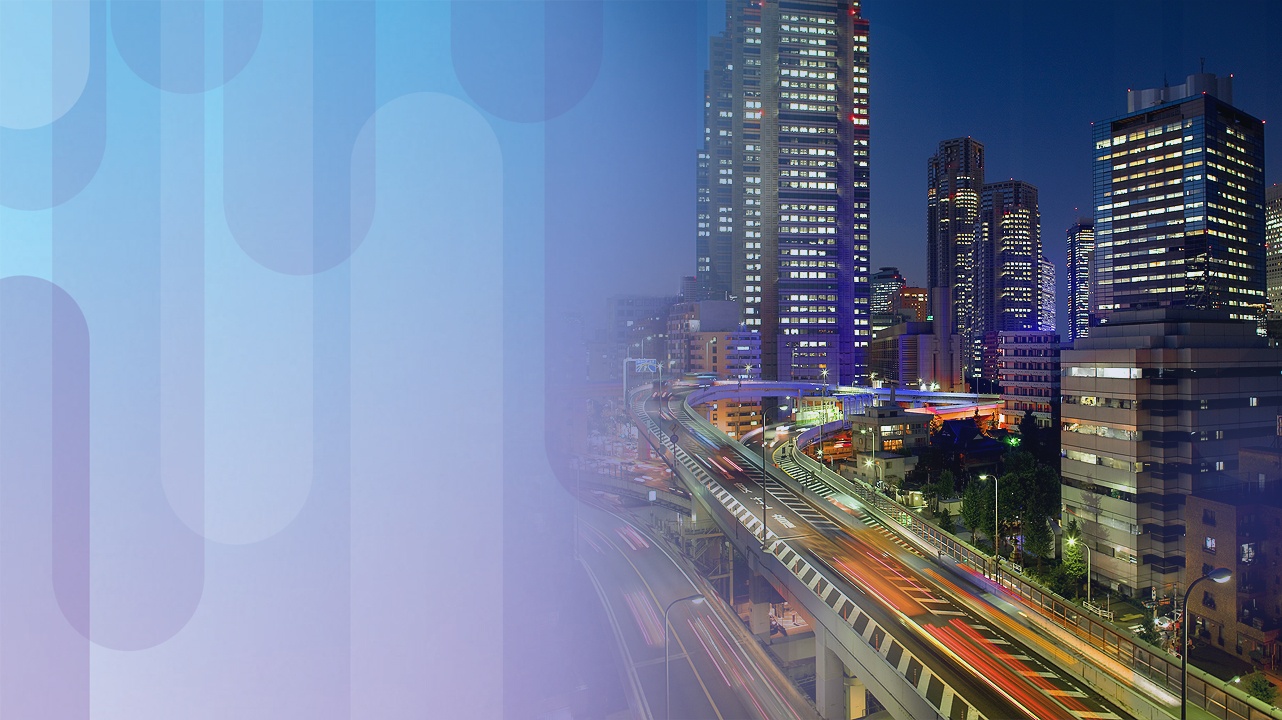 Nowe trendy w kodowaniu i transmisji wideo. Standard H.265

Kamil Ciukszo
Dyrektor ds. Operacyjnych i Strategii 
Cisco Systems Polska
Cisco Confidential
© 2013 Cisco and/or its affiliates. All rights reserved.
Agenda
standard H.265 HEVC – o czym mówimy i gdzie jesteśmy 
gotowość standardu, technologii i rynku do przyjęcia HEVC
zastosowania i architektura systemów z wykorzystaniem nowych metod kodowania 
spodziewany czas adopcji technologii na rynku
Dzisiejsza telewizja dociera na wiele ekranów, ale…
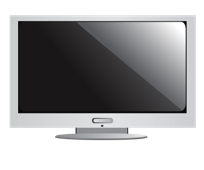 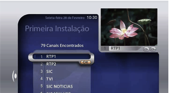 tradycyjna infrastruktura TV
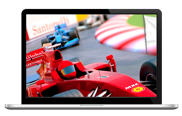 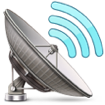 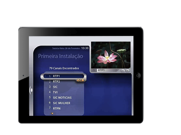 nowoczesna infrastruktura TV
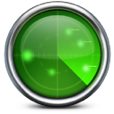 Internet
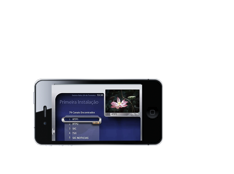 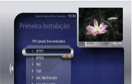 Internet mobilny
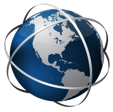 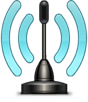 [Speaker Notes: Talking Points (Script): 

Initial or 1st generation deployments of multiple screens services were focused on getting video accessible across different devices.  

Limitation in terms of management and execution: 
Infrastructure based on hardware that tended to be siloed
High OPEX in managing and maintaining the infrastructure – you see architecture overlays among the traditional TV infrastructure, TV everywhere and the internet/mobility core. 
Low agility with respect to adding features and bringing new experiences to market
Execution tended to be driven by proprietary solutions as opposed to being modular and open]
… dalszy rozwój wymaga wirtualizacji, efektywnej transmisji i ciągłej poprawy jakości/pasma
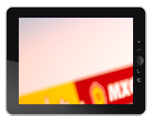 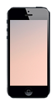 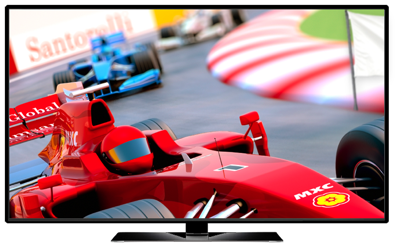 Tradycyjna infrastruktura TV
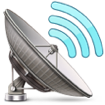 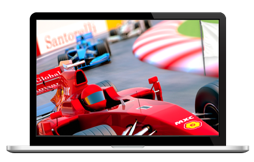 Nowoczesna Infrastruktura TV
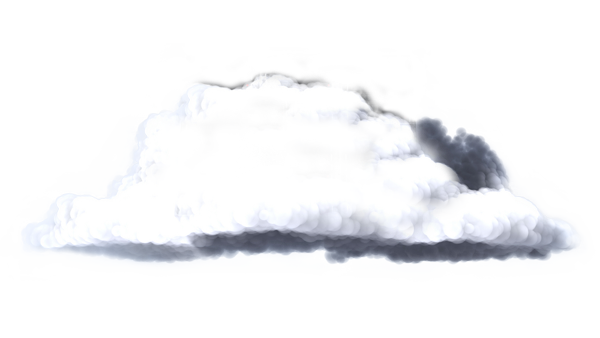 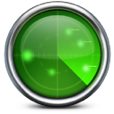 Internet
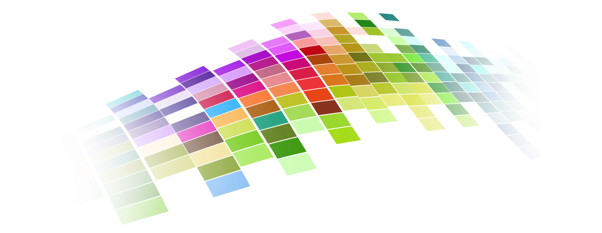 Internet mobilny
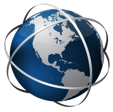 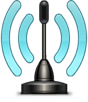 [Speaker Notes: Talking Points (Script): 

At Cisco, we are confident that the emergence of the Cloud creates an opportunities for accelerated innovation as well as economies of scale. The key is the ability to orchestrate both the media experience and the resources required to manage and adapt across the cloud, the network, and devices.
These changes are not confined to “alternative” devices. The real opportunity is to unify the broadcast and multiscreen experience. The good news is that this change can be managed incrementally with plenty of opportunity to adapt to current opportunities as well as the future.
Complexities certainly remain but the opportunity for media companies is accelerating. Reach, monetization, and agility can be achieved in concert.]
Technologia i korzyści HEVC (H.265)
kodek HEVC (H.265) oferuje kompresję ~2 x efektywniejszą niż H.264  



Analitycy uważają, iż HEVC stanie się jednym z najszybciej przyjętych nowych kodeków; jest napędzany przez usługi strumieniowania treści do telefonów komórkowych i OTT do tabletów oraz PC.
Dwa różne przypadki wykorzystania:  
HEVC HD – poprawa zasięgu i jakości: telco (DSL), OTT, telewizja kablowa (all-IP lub NetworkDVR), 	telewizja satelitarna/terestialna, HD VOD
Ultra 4K HD – wysoka jakość: 4Kp60/10 bit dla sportu, 4Kp24/30 dla filmów / broadcast, 	OTT (Netflix i Sony) dla streamingu 4Kp24/30
Specyfikacja HDMI 2.0 jest udostępniona i umożliwia odbiór jakości 4Kp60 10bit.
[Speaker Notes: HEVC – nie równa się 4k , możemy go stosować zarówno dla SD I HD na dla UHD 4k
HEVC spodziewamy się szybkiej adopcji na rynek ze względu na potrzeby: 
Głownie komórki, urządzenia przenośne
W drugiej kolejnosci IPTV – zwłaszcza DSL
I dalej możliwość upakowania więcej kanałów do broadcastu 
Nowe HDMI będzie wspierało zwłaszcza 4kp60 10 bit
Koszt 20$ więcej na STB ze wzg na procesor I pamięć]
Treści przystosowane do HEVC/4K
ograniczona dostępność treści w najbliższym czasie 
Netflix planuje własne produkcje "House of Cards" i filmy w 4K 
"Oczekujemy, że będziemy dostarczać 4K w ciągu roku ..." 
Finał Pucharu Świata  w piłce nożnej - Brazylia 2014 będzie nagrywany w 4Kp60 
SES nadawało dwa kanały Ultra HD / HEVC w Europie (na IBC 2013) 
Sony, Discovery, IMAX stworzyły konsorcjum 3net, aby produkować treści 4K
DirectTV złożył wniosek o znak towarowy dla ich pierwszej sieci 4K 
4EVER (Orange FT, ATEME, GlobeCast, Technicolor, DoReMi) 
Konsorcjum w ciągu roku chce pokazać pełną produkcję UHDTV i transmisję z kilku wydarzeń, imprez sportowych, koncertów muzycznych i innych występów na żywo. 
ESPN twierdzi, że nie ma aktualnie zainteresowania kanałem 4K (październik 2013)
[Speaker Notes: Póki co dostęp do treści 4k jest bardzo ograniczony,
Liczne zapowiedzi chęci wejscia w temat: sport, konsorcja: 3net, 4Ever 
ESPN – jest sceptyczny póki co, bo nie chce zrobić falstartu jak z 3D]
Dostępność TV 4K
modele TV z 4K zaczynają się pojawiać na rynku 
połowa dużych (55"+) telewizorów sprzedawanych w USA w 2017 będzie 4K (CEA )
4% sprzedanych na świecie telewizorów w 2017 będzie 4K (IDC)
2 mln telewizorów 4K sprzedanych w 2014 (CEA)
niektórzy planują oferować dekoder 4K – klient Netflix 4K
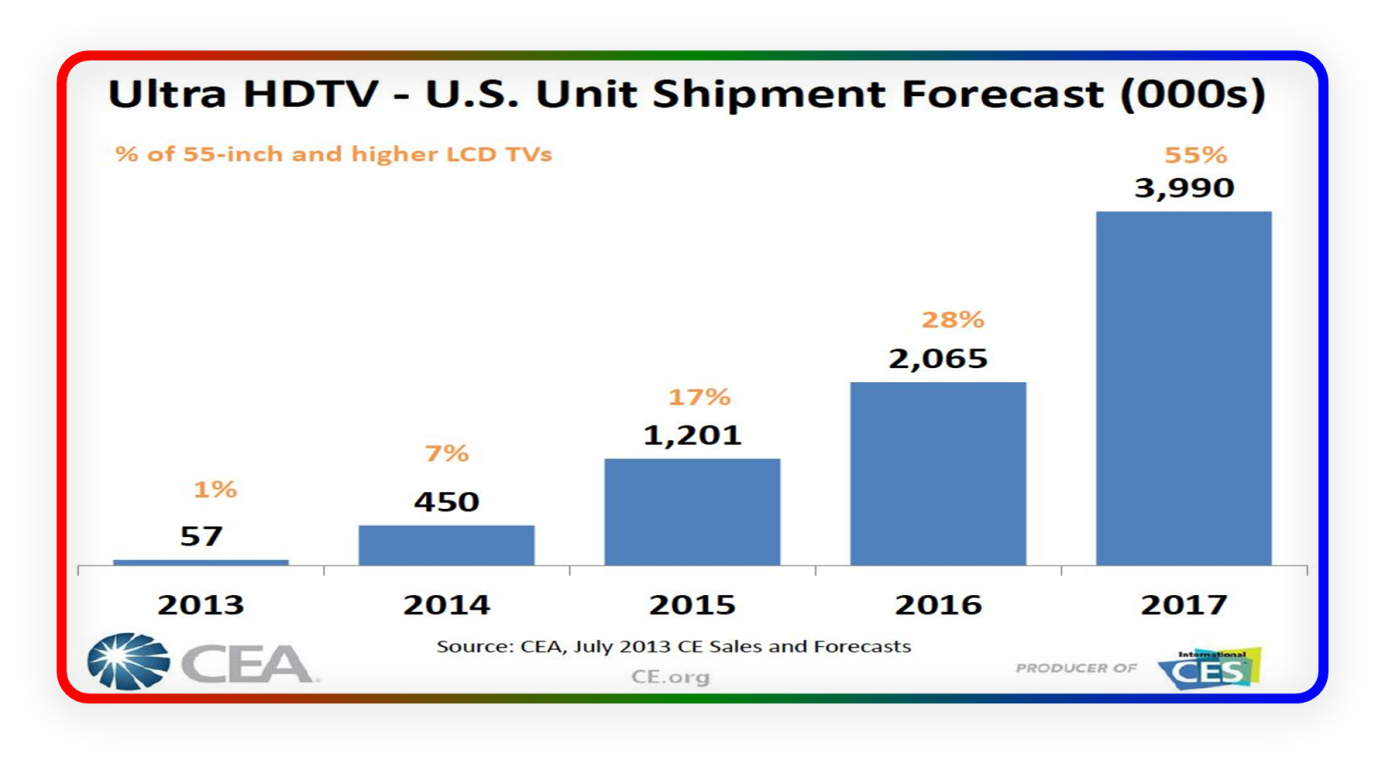 Źródło:  IDC Service Provider Video Market Update Prepared for Cisco 11/19/13
[Speaker Notes: Druga podstawową barierą wejscia dostępność I penetracja odbiorników  TV]
Ekosystem przy migracji do zunifkowanego nadawania oraz multi-screen
post-produkcja
produkcja
kontrybucja
dystrybucja
dystrybucja
SDI
IP
SDI
Hybrid
IP
IP
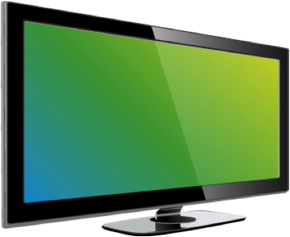 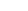 Set-top Box
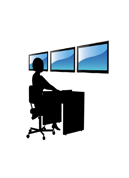 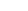 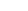 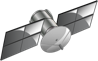 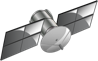 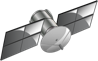 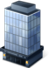 TV
Camera
xCoding File
xCoding File
En/decoding
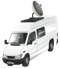 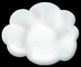 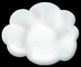 Game Console
Workflow File
xCoding Live
xCoding Live
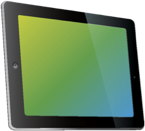 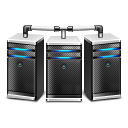 elastyczność chmury
Transport
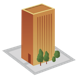 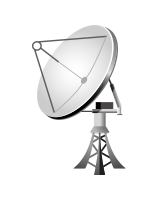 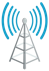 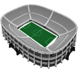 TV Liniowa i VoD na dowolny ekran
Blue-ray
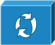 Workflow Live
Transport (modulation)
Transport
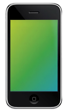 multi-screen
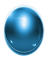 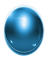 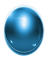 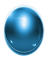 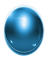 inteligentne sieci IP
[Speaker Notes: Talking Points (Script): 

For broadcast and media companies, this migration to the cloud has special significance. 

First, the migration to intelligent IP networks build upon standards that are the new foundation for connections across workflows. Through the combination of SMPTE  standards, new investments, and media customer engagements, Cisco is deeply engaged with shaping the robust connectivity required for uncompressed video JPEG 2000. 
The approaching importance of 4K and 8K workflows as well as the potential for HEVC creates a powerful catalyst for common standards and interoperability.
Video processing, format transformation, and the best use of both terrestrial and satellite networks is the glue for these key workflows that connect the camera to consumer. Similarly, they remain core to the Cisco portfolio and we are excited about the developments in these areas: greater density, more flexibility, higher quality all lead to more opportunities for broadcast and media customers.
…But the most exciting and disruptive change is the media cloud. Hardware still has the advantage for hands off, bullet proof deployment. But increasingly we see opportunities for more functionality and processing to move to the cloud. However, we do not see this as an all or nothing proposition. Let’s take a look at how these migrations are evolving.]
Transformacja TV
optymalizacja tradycyjnej infrastruktury telewizji kablowej, satelitarnej, jak i naziemnej
Ultra High Definition i HEVC stwarza nowy punkt odniesienia dla jakości video
produkcja, kontrybucja i dystrybucja “All IP”
[Speaker Notes: Punkty podsumowujące poprzedni slajd czyli: 

All IP optymalizuje łańcuch produkcji I dysktrybucji 
UDH stwarza nowy punkt odniesienia dla jakosci wideo 
Konwegencja zmienia spośób produkcji, kontrybucji I dystrybucji dzięki ALL IP]
HEVC dla UHDTV – katalizatory
HEVC jest bodźcem dla UHDTV, a UHDTV będzie w centrum dystrybucji treści – filmów i wydarzeń na żywo.
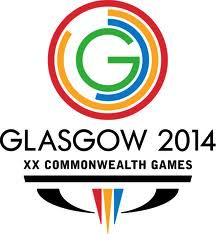 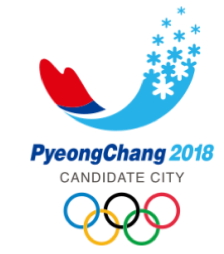 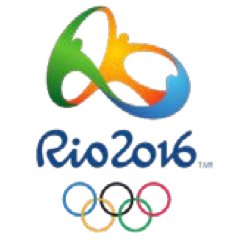 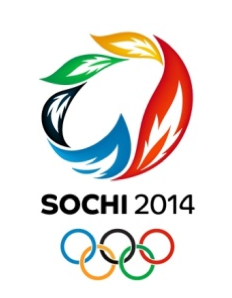 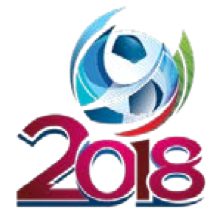 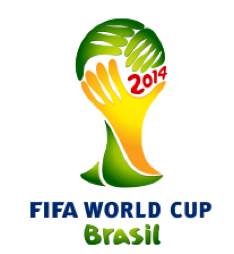 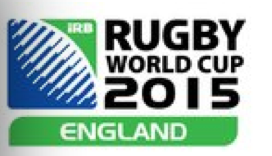 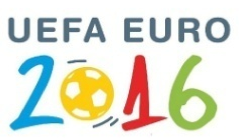 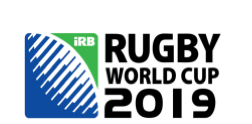 2014
2015
2016
2017
2019
2018
[Speaker Notes: Dzieki mniejszej przepływnośći I wysokiej jakości
Najbliższe duże wydarzenia stymulujące produkcję I popularyzację treści i wymianę odbiorników:
2014: Soczi – Zimowa Olimpiada (filmują w UHD)
2014:  Glasgow Commonwealth 
2014: FIFA Brazylia Mistrzostwa Świata
2015: WorldCup Rugby England 
2016: RIO2016 – Olipiada Letnia
2016: UEFA EURO – Francja 
2018: Zimowe igrzyska w południowokoreańskim Pyeongchang 
2018: Mistrzostwa świata w Piłce Nożnej FIFA w Rosji 
2019: RUGBY Word CUP]
High Efficiency Video Coding (HEVC) Dlaczego HEVC?
potencjał ponad 50% redukcji typowego bitrate kodera AVC: 
HD: AVC 6-9 Mbps  HEVC 3-4,5 Mbps 
SD: AVC 1,5-2,5 Mbps  HEVC 0,8-1,5 Mbps 
4Kp30: AVC 18-25 Mbps (szacunkowo)  HEVC 6-13 Mbps 
4Kp60: HEVC poniżej 20 Mpbs 
HEVC dla przyszłych możliwości biznesowych: 
wykorzystanie LTE dla szerokiego wdrożenia serwisów video
zwiększenie zasięgu (DSL) 
mniejsze wydatki na kontrybucję (koszt łącz IP / Sat) 
dostarczanie treści 1080p60 w tym samym paśmie co w 1080i 
transmisja broadcast 4K w przyszłości
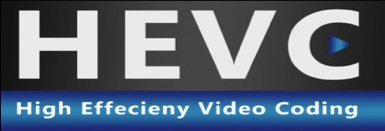 [Speaker Notes: Sam HEVC będzie stymulowany nie tylko poprzez UHD ale 
głównie przez powiększenie zasięgu dostarczania teści przez 
Internet, 
Mobile Internet (LTE), 
IPTV, 
DSL IPTV
Obniżenie kosztów kontrynucji 

W broadcascie 1080p60 w dzisiejszej przepłyności 1080i]
High Efficiency Video Coding (HEVC) porównanie do AVC - 1920x1080p50
AVC
10.25 Mbs

~ 3x bit-rate !
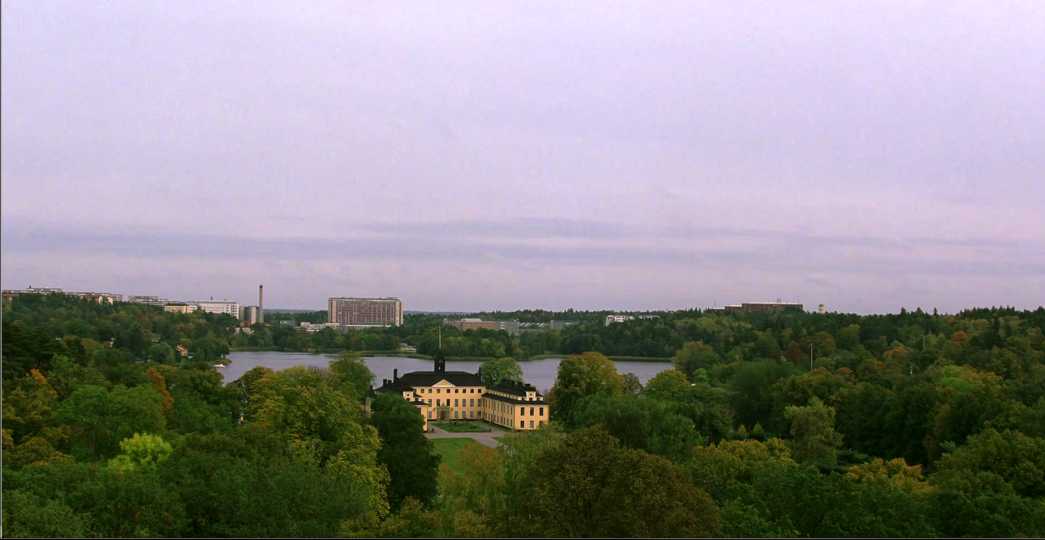 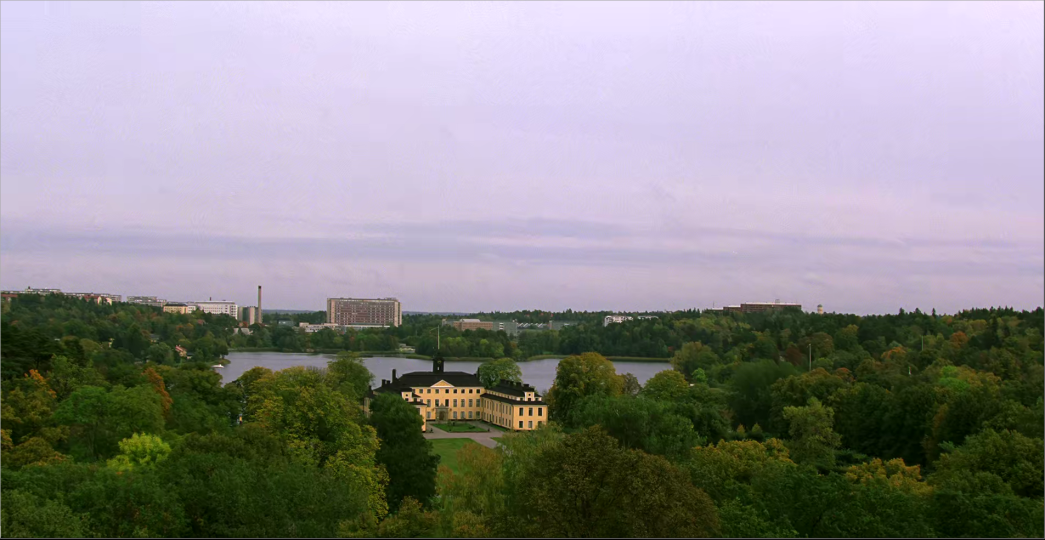 HEVC
3.30 Mbs
[Speaker Notes: HEVC’s coding tool suite is very rich, and although the objective is a 2:1 bit-rate reduction for the same fidelity, we have seen signs that exceed that.  Given the extent of the richness of the coding tools, they tend to perform better exploiting higher levels of data redundancy, such as in larger picture resolutions.  In principle, we would not be surprised if HEVC exceeds its 2:1 objective as the encoding technology evolves through time; and we project to reach its 2:1 performance target over the incumbent faster than AVC did over MPEG-2.

Zapraszam w przerwie na pokaz przykładowych obrazów zakodowanych w AVC vs HEVC]
High Efficiency Video Coding (HEVC) 10-bit vs 8-bit dla głębi koloru
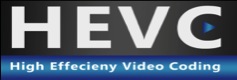 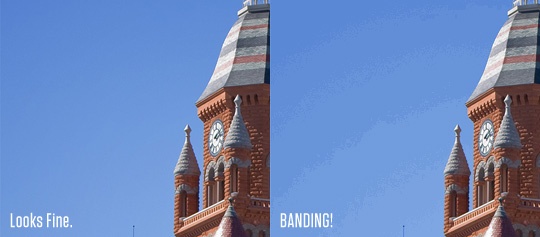 obraz po prawej stronie przedstawia artefakty, które mogą być zredukowane przy użyciu 10-bitowej głębi kolorów (lewa strona)
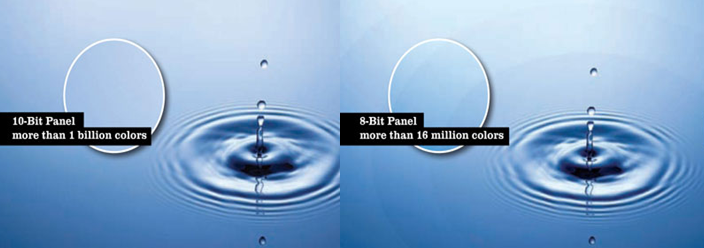 obraz po prawej stronie to przykład z reklamy TV, który pozwala dostrzec,  iż różnica pomiędzy 8 a 10 bitów jest dostrzegalna dla większości użytkowników
Source: JVCT-K109v3.ppt
[Speaker Notes: 10-bit kodowanie koloru znacznie poprawia odbiór
Było to stosowane w AVC dla wymagających użytkowników

Jest to istotny element poprawy percepcji dla zwykłęgo użytkownika poza przepyłwnością I roździelczością obrazu]
Stan dostępności HEVC do praktycznego użycia:
standard ITU zatwierdzony w kwietniu 2013 
licencjonowanie MPEG-LA zakończone 
wsparcie dla profilu Main-10 powoduje problemy dla SoC 
ograniczona dostępność urządzeń odbiorczych:
mobilne 
STB (HD -> UHDp60) 
strategia rozwoju operatorów
koszty infrastruktury, urządzeń i koderów
wejście 4Kp60 w telewizorach ze złączem HDMI 2.0 
zwiększone wymagania dotyczące szyfrowania / bezpieczeństwa (HDCP 2.2, Movie Labs) 
wsparcie dla ABR (DASH-HEVC) 
profil 4:2:2 nie został sfinalizowany - część draftu “Range Extensions”
[Speaker Notes: Standard I Licencjonowanie HEVC jest zrobione i jest nawet prostsze niż dotychczasowe AVC ?

Planowana MPEK LA licencjonowanie to: 0,2$ per HEVC product 

Kodek HEVC nie ma jeszcze odpowiednich implementacji SoC-ów (procesory HW) 

Dekodowanie HEVC bedzie  wymagało ok 50% wiekszej wydajności układów 

ABR – powstał stardand DASH – Dynamic Adaptive Streaming bazujący na MS, Apple, Adobe (Smoooth Streaming, HLS, Adobe) – pokazujemy to na MWC 2014 w tym miesiącu 

Nowy standard szyfrowania pomiędzy TV, a STV HDCP 2.2 (High Definition Content Protection) – urządzenia muszą go wspierać]
HEVC & Ultra HD SoC Klasyfikacja SoC
HEVC Ultra HD Client (p30->p60)
Decode: 3840 x 2160p30  2160p60
H.264 Encode: 0 
Profile: Main  Main-10 
HDMI: 1.4b (2160p24/30)   2.0 (2160p60)
HDCP: 1.3  2.2
HEVC Client
Decode: 1920 x 1080p30  1080p60
H.264 Encode: n/a
Profile: Main (8 bit)
Display: HDMI 1.4
HDCP: 1.3
HEVC Ultra HD Gateway
Decode: 3840 x 2160p60 
H.264 Transcode: min 3x 1080p30
Profile: Main-10
HDMI: 1.4b (2160p24/30)   2.0 (2160p60)
HDCP: 1.3   2.2
[Speaker Notes: SoC = System on Chip]
HEVC & Ultra HD Client Chip: SoC
tylko HEVC
układy SoC wstępnie dostępne Q4 2013 od ok. 5 dostawców
produkcja masowa: w najlepszym przypadku połowa 2014 – 1 lub 2 dostawców, ok 7 dostawców w Q3 2014 (75% 1080p60 vs 25% p30) 
dodatkowo 1-2 kwartały dla integracji do wytworzenia produktu końcowego – Q3 2014 / Q1 2015
HEVC + 4K
układy SoC wstępnie dostępne Q4 2013 od ok. 5 dostawców
produkcja masowa: w najlepszym przypadku Q3 2014 3 do 4 dostawców, ok 8 dostawców pod koniec 2014 (75% 2160p60 versus 25% 2160p30)
dodatkowo 1-2 kwartały dla integracji do wytworzenia produktu końcowego – Q4 2014 / Q1 2015
Adopcja kodeka HEVC & 4K na rynku
mobilne
IPTV
satelita, kabel, naziemna
VOD
niskie częstotliwości odświeżania (24fps vs 50/60), kompresja offline, ograniczone wymagania w zakresie przepustowości  

główny nacisk na treści 1080p50/60 oraz na Ultra HD 

wykorzystują istniejące CDN do dystrybucji treści

uruchomienie w 2014
cykl od 12 do 24 m-cy odświeżenia dla urządzeń mobilnych vs 5 lat dla wyświetlaczy 

zmniejszony bitrate i / lub zapewnienie lepszej jakości obrazu

początkowo dekodowanie software’owe do czasu dostępności sprzętu (np. Snap Dragon 800) 

główny nacisk na istniejące usługi HD 

uruchomienie w 2014
główny nacisk na istniejące usługi HD oraz na kilka specyficznych przypadków UltraHD (PayTV) 

połączone z rozszerzeniami dla DVB-Sx dla efektywnego wykorzystania widma 

rozwój DVB-T2 oraz DVB-C2

oczekiwane uruchomienie pod koniec 2014 na satelicie (sport) 

ogólna dostępność w 2016 lub później
wykorzystanie 2:1 oszczędności pasma dla xDSL

kompromis jakość / bitrate dla kanałów live

główny nacisk na istniejące usługi HD 

oczekiwane uruchomienie w połowie 2014
[Speaker Notes: Jak to bedzie wg nas przebiegało w czasie 

Naszybciej w urządzeniach mobilnych 
bo cykl życia komórki to 12-24 mc vs 5 lat dla TV Set
Dekodowanie softwareowe 
Treści dostępne typu SD/HD

W kolejnym kroku materiały typu VoD
Kompresja offline czyli nie potrzeba urządzeń
Wykorzystanie pierwszych materiałów nagranych w UHD w VoD
Nie ma potrzeby posiadania całej infrastruktury transportowej na początek 

IPTV – powiekszanie zasięgu w DSL-ach jako główny driver 

Broadcast dla SAT/TER/CAB
Na koncu gdy gotowe HW
Musi być driver UDH aby to rozpędzić 
Iw tedy dopieo migracja efektywnościowa aby polepszyć pasmo 
Migracja STB MPEG-2 (przeskoczenie AVC od razu na HEVC)]
Architektura dla dostarczania treści liveHEVC – 1H 2014
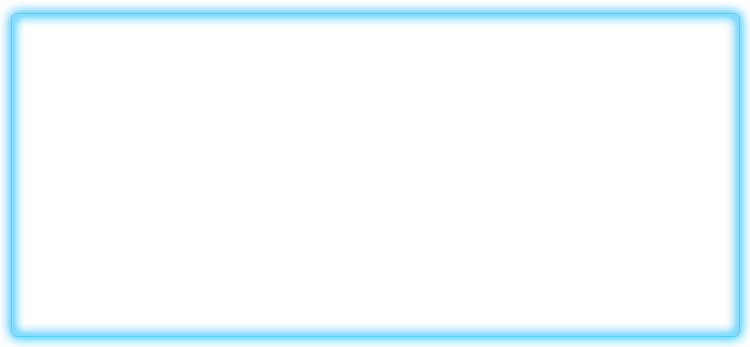 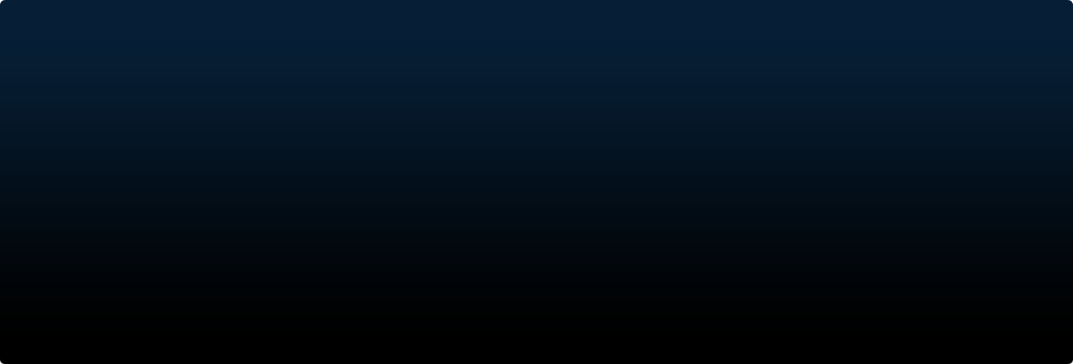 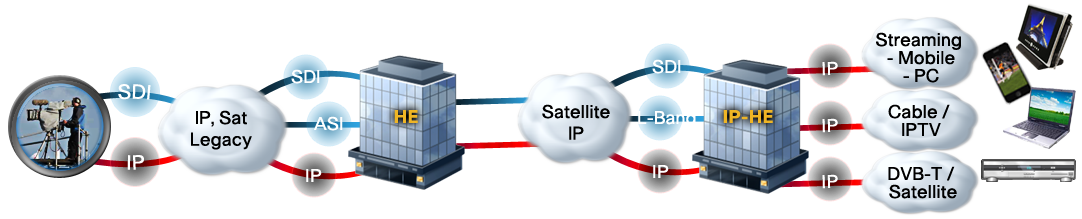 Contribution
Primary
Distribution
Secondary
Distribution
1a+b
1a.	dystrybucja do telefonów komórkowych i tabletów w bitrate 600-800kbit/s przy transmisji poprzez UMTS 

1b.	dystrybucja dla tabletów, PC, urządzeń mobilnych – do 720p30 
wykorzystanie Adaptive Bit Rate
Cisco HEVC oraz 4K: VOD
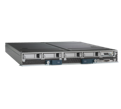 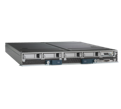 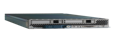 kompresja HEVC 4Kp25/30 oraz 4Kp50/60 dla plików video offline
bazuje na rozwiązaniu Cisco AnyRes Video on Demand pracującym na Cisco Unified Computing System (UCS) 
nacisk deweloperów położony na jakość obrazu
Roadmapa:
Q2 2014
Progressive
Mobile/SD/HD
4K 8-bit
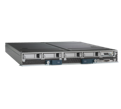 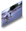 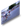 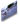 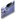 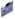 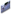 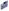 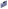 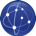 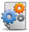 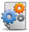 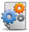 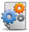 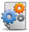 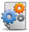 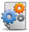 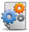 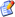 Q4 2014 (planowanie)
Interlace Support (SAFF)
równoległa kompresja na wielu serwerach – podział zadań pomiędzy serwery
4K 10-bit
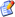 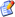 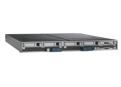 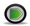 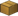 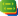 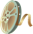 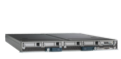 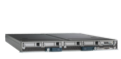 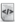 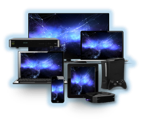 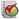 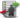 Cisco HEVC oraz 4K: Live
kompresja do HEVC 4Kp50/60 z naciskiem na rozdzielczości HD; 4K w kroku drugim
wejście 4 x 1080p50/60 dla 4K

2 ścieżki rozwoju:
oprogramowanie Cisco AnyRes Live dla wczesnych rozwiązań, mniejszej gęstości i niższych rozdzielczości 
Cisco Digital Content Manager (DCM) dla TV oraz rozwiązań wysokiej gęstości dla ABR
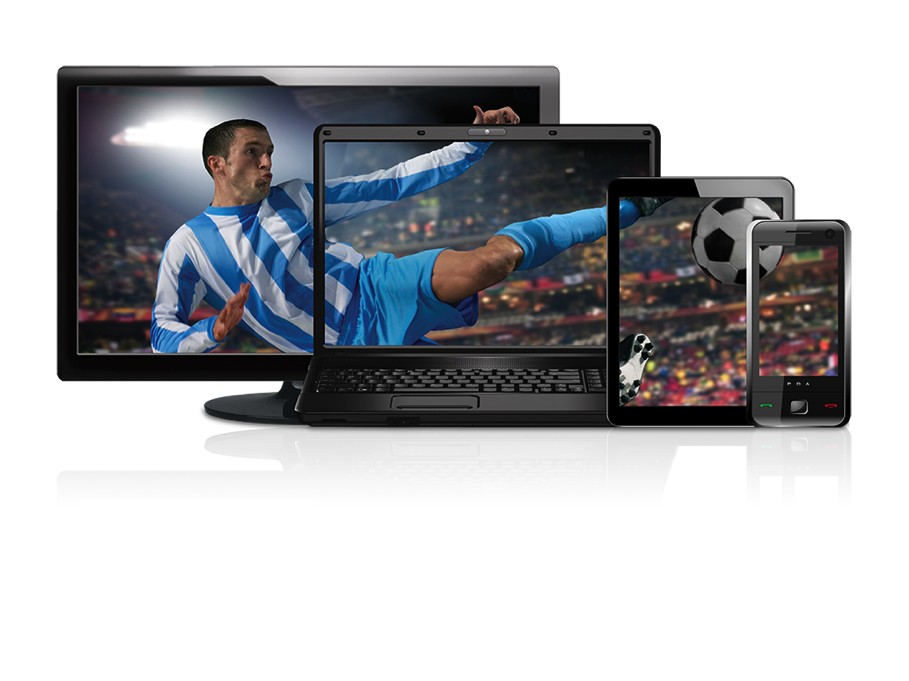 [Speaker Notes: Planning:
POC at IBC 2014
Shipping Q1 2015]
Architektura dla dostarczania treści liveHEVC – 1H 2015
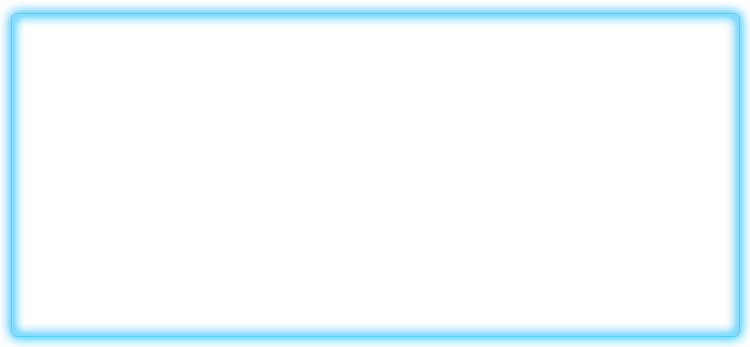 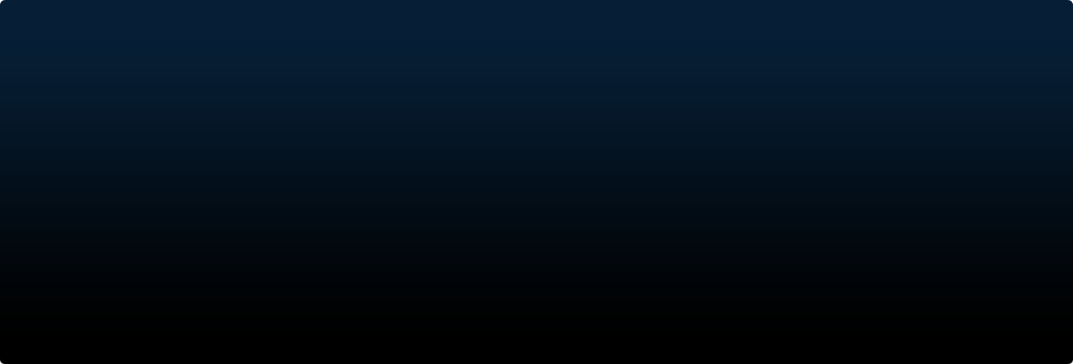 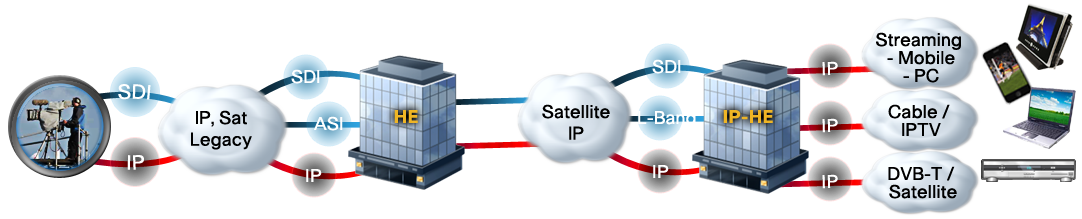 Contribution
Primary
Distribution
Secondary
Distribution
1
2
HD
HD
4K
3
JPEG2K
AVC 4:2:2 DEC
AVC 4:2:0 DEC
HEVC
ENC
HEVC
ENC
4K
kontrybucja AVC/JP2K dla HD (720p), FullHD (1080p) oraz UltraHD (4K)
kontrybucja IP dla 4K jako 4x 1080p w AVC/JP2K 
wykorzystanie aktualnej infrastruktury oraz urządzeń
potencjalne możliwości dla kontrybucji typu low latency/bitrate punkt-punkt 4:2:0 HEVC
system dystrybucji gotowy dla początkowych transmisji HEVC dla TV (pierwszy ekran)
rozszerzony zasięg i więcej strumieni do domu dla klasycznych rozdzielczości SD / HD IPTV, wymaga klasycznego toru kontrybucji MPEG-2 i AVC 4:2:0 a następnie transkoduje do HEVC 
od połowy 2015 nowe wdrożenia UHDTV HEVC, przeznaczone dla klientów usługi premium
Architektura dla dostarczania treści liveHEVC – połowa 2015
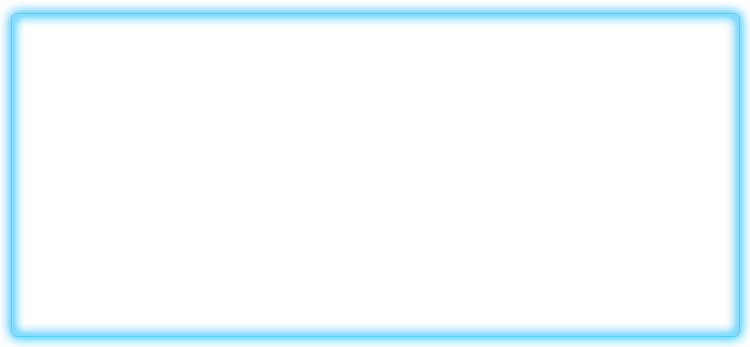 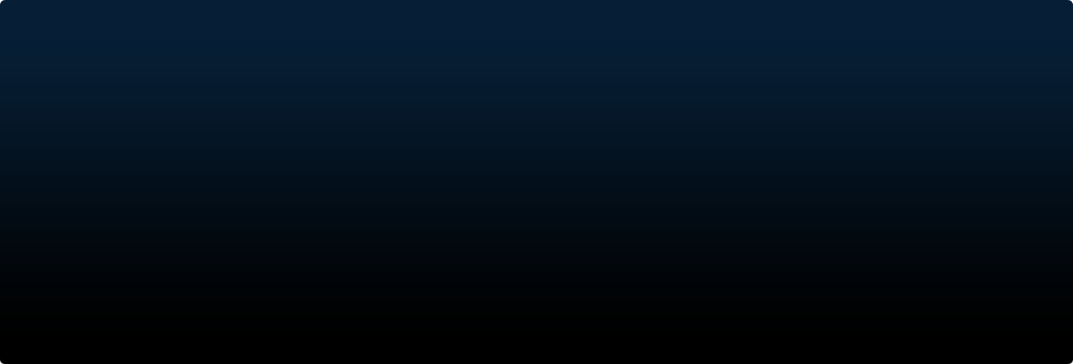 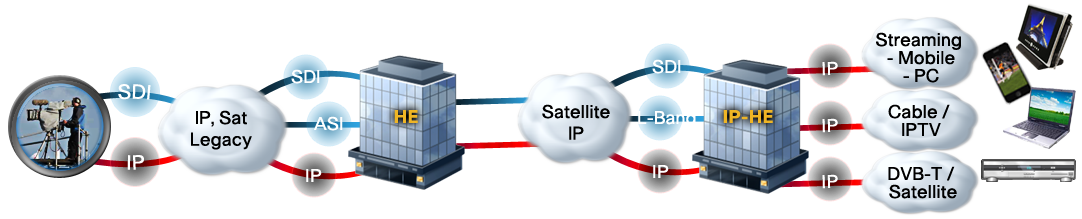 Contribution
Primary
Distribution
Secondary
Distribution
1
2a
3
4
2b
kontrybucja bazująca na HEVC
1080p 4:2:2 10bit – wykorzystanie przewagi HEVC nad AVC 
4:2:2 10bit – dostarczenie 4 strumieni ( każdy ¼ obrazu ), jeśli technologia nie pozwoli na transmisję pełnej ramki
Architektura dla dostarczania treści liveHEVC – koniec 2015
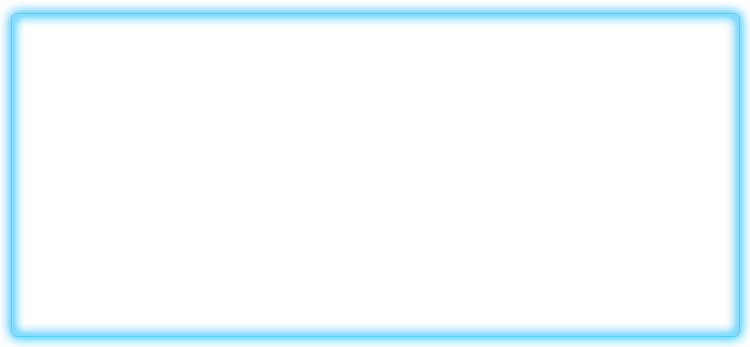 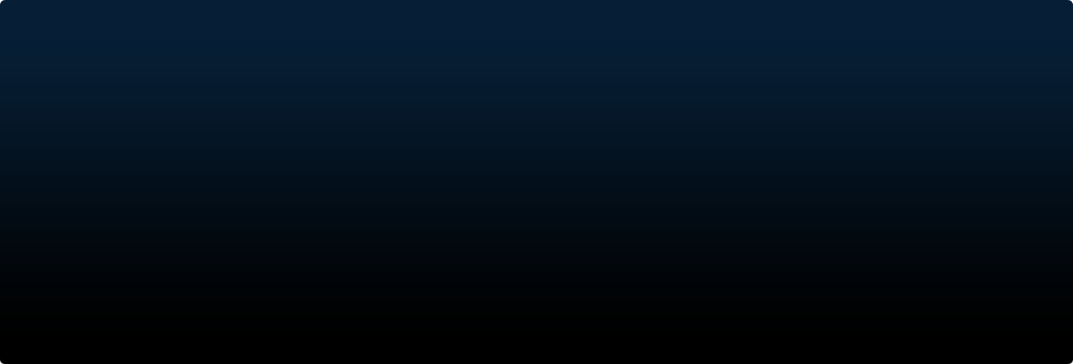 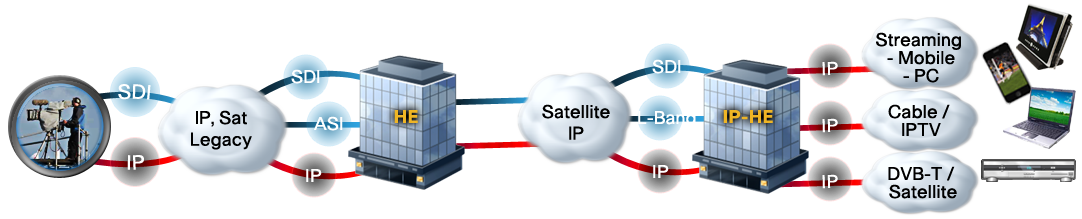 Contribution
Primary
Distribution
Secondary
Distribution
1
5
2a
HD
HEVC Pass-through
2b
4
4K
HEVC DEC
HEVC DEC
MPEG-2
ENC
AVC
ENC
główna dystrybucja HEVC dla redukcji kosztów OPEX
odbiorniki HEVC transkodują dla klasycznych rozwiązań (MPEG-2/AVC)
HEVC UHDTV przesyłany w CBR
wymaga efektywnych kosztowo rozwiązań sprzętowych dla dekodowania HEVC
Architektura dla dostarczania treści liveHEVC – połowa 2016
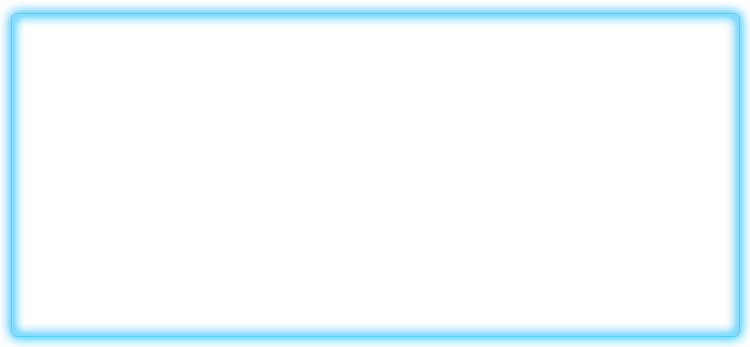 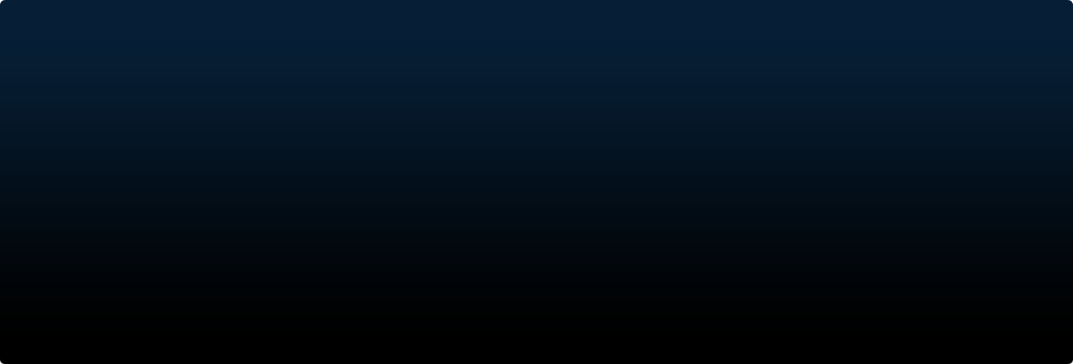 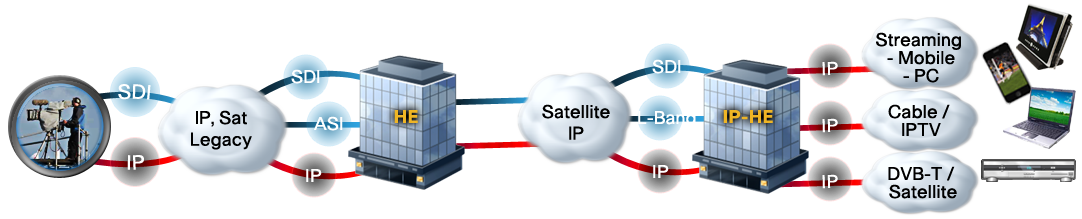 Contribution
Primary
Distribution
Secondary
Distribution
1
2a
5
6
7
4
2b
HEVC wdrażany w sieciach kablowych
zastępowanie STB z MPEG-2
budowa rozwiązań programowych na produktach typu Home Gateway
początek modernizacji infrastruktury kontrybucji dla transmisji pełnej ramki 4k
Adopcja kodeka HEVC & 4K na rynku
HEVC będzie łatwo integrowany i wspierany w HTML5 oraz MPEG-DASH dla ABR
Cisco HEVC i DASH
  dostarczenie treści live 					mobilnych w 3G oraz LTE
     dystrybucja HEVC dla 4K VOD
    	HEVC dla poszerzenia zasięgu w OTT i IPTV
  	dystrybucja HEVC dla broadcast 1080p60
	       dystrybucja HEVC dla broadcast 4K
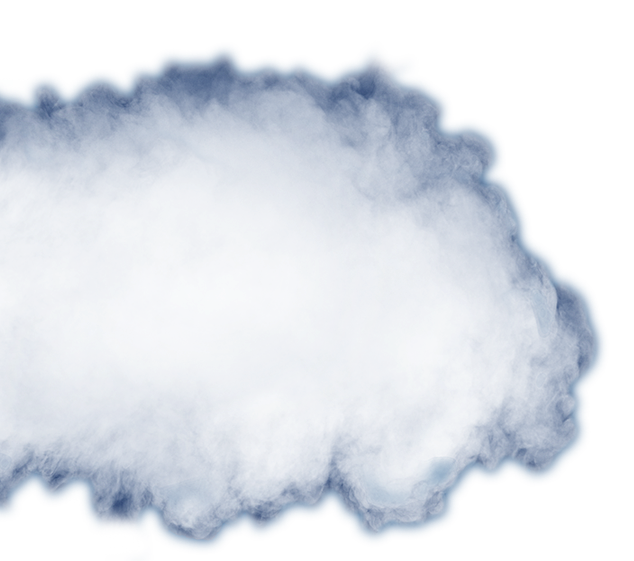 2014
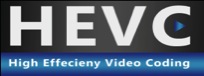 2015
Dziękuję